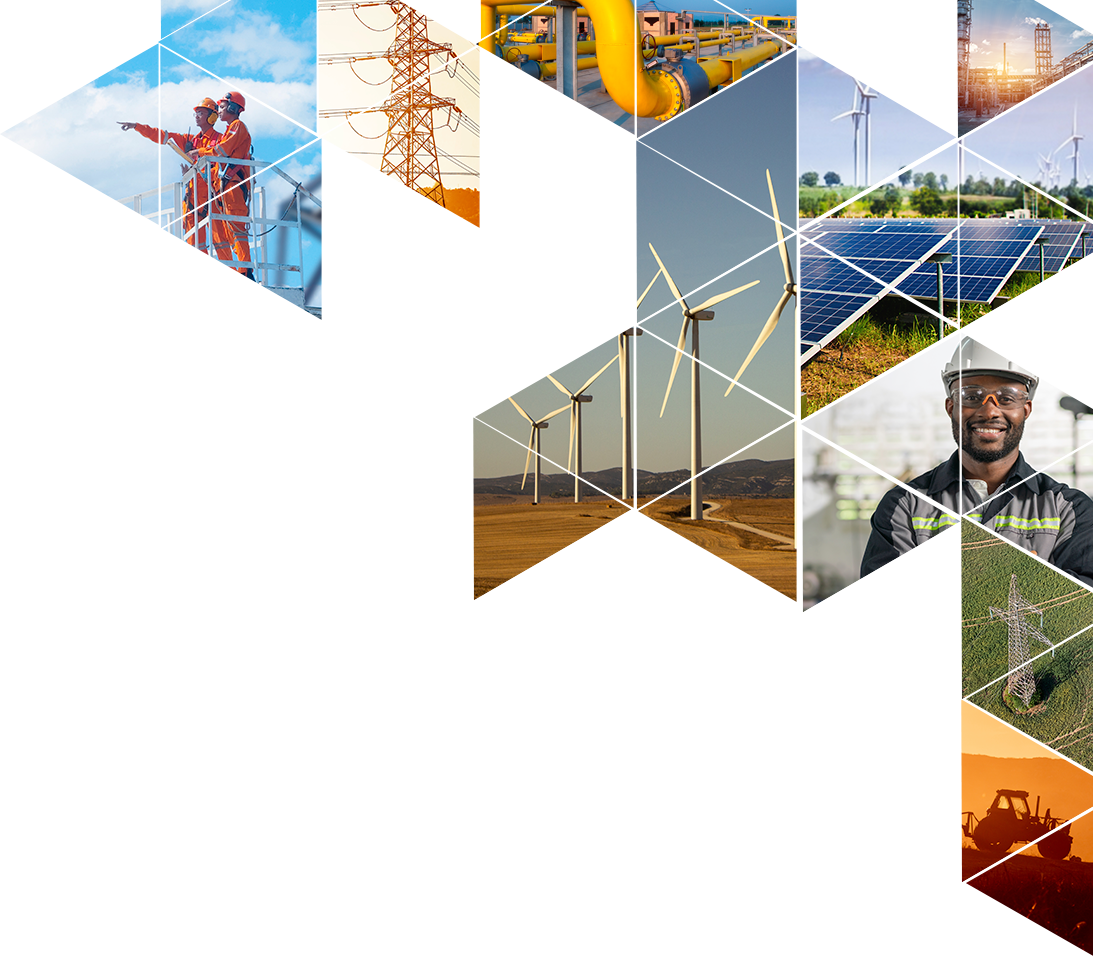 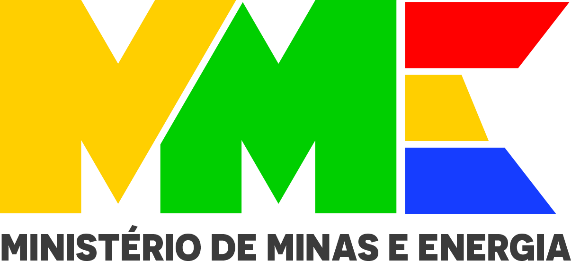 “Os impactos socioambientais decorrentes da instalação de linhas de
transmissão em territórios indígenas na Amazônia”
Subsecretaria de Sustentabilidade (SDS)
Secretaria Executiva
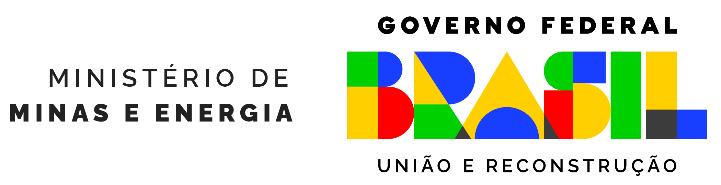 12 de dezembro de 2023
Motivações para os estudos de planejamento
Elaboração de Relatórios Técnicos
R1 ao R5
1
Atendimento do crescimento de mercado
2
Escoamento dos potenciais de geração
3
Integração de Sistema Isolados
4
Integração Internacionais
5
Integração Regional
6
Outros
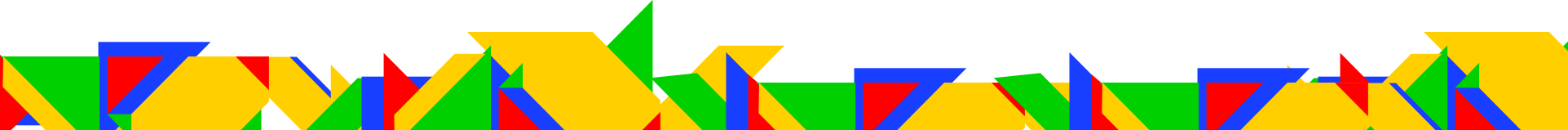 Análises Socioambientais no Relatório R1
Viabilidade Técnica, Econômica e Socioambientais
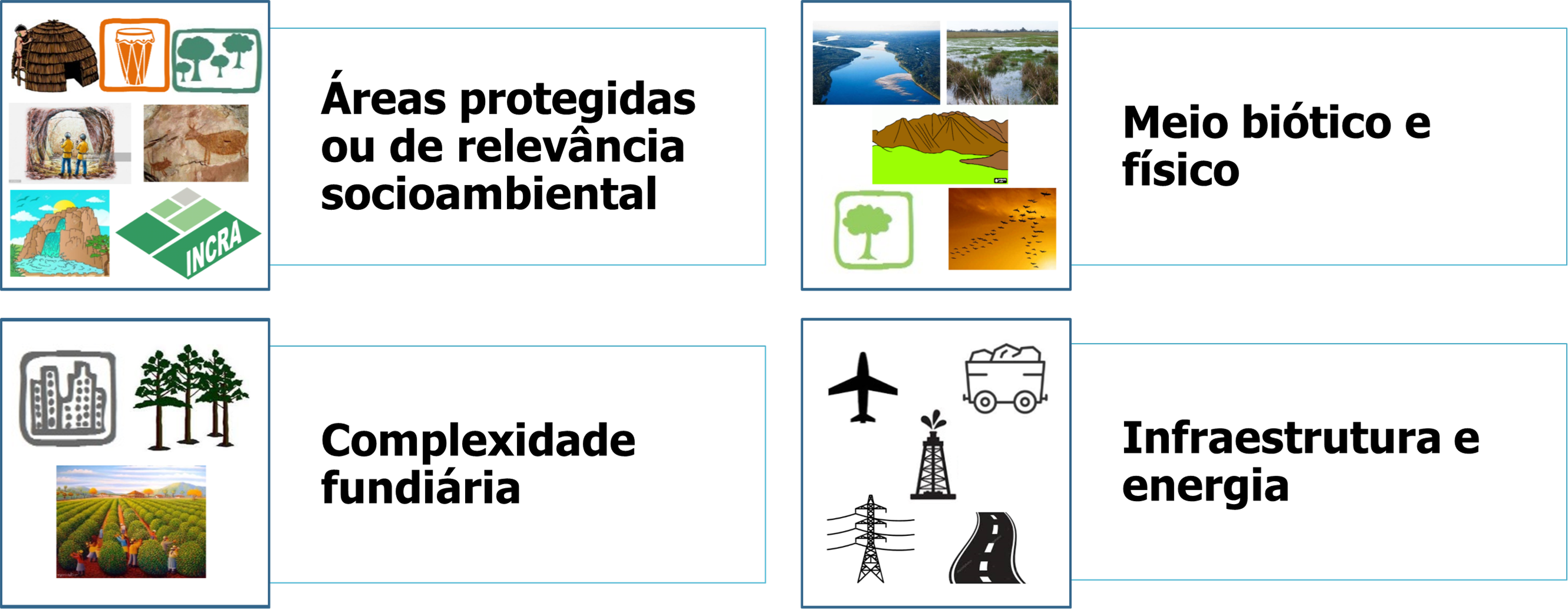 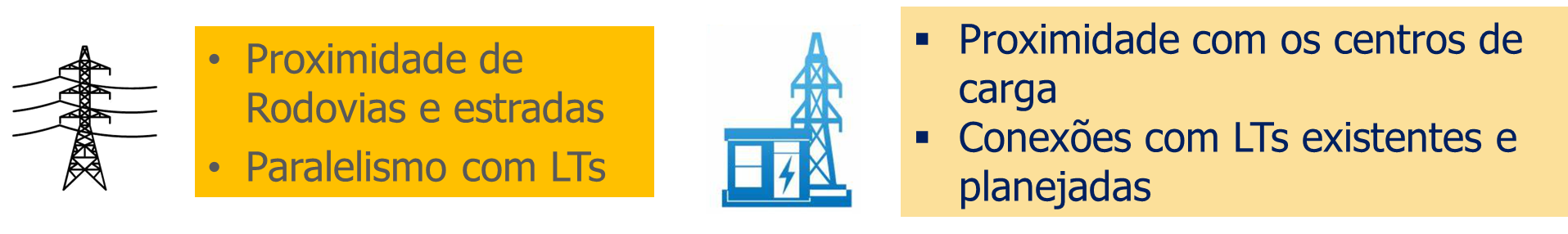 Fonte: EPE, nov/2023.
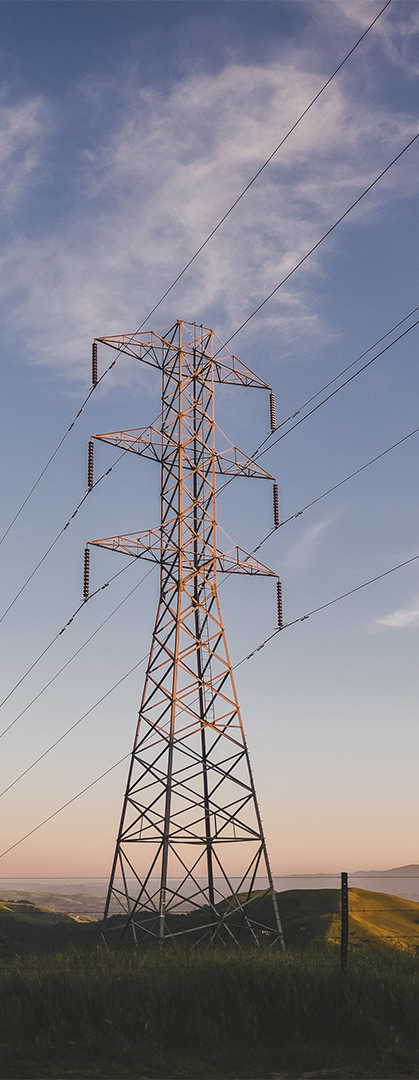 Análises Socioambientais no Relatório R3
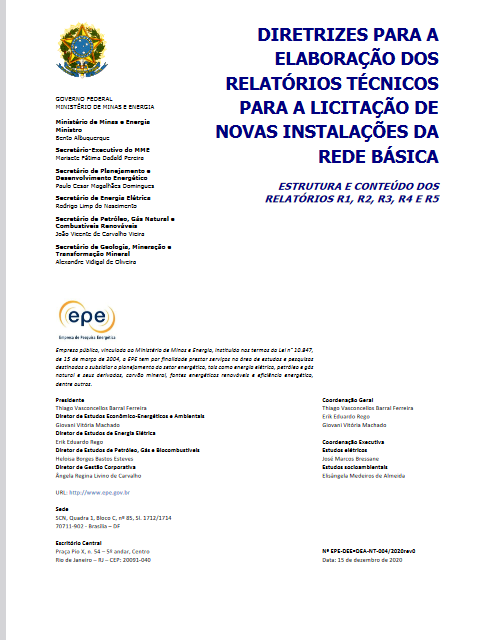 Critérios utilizados na definição da Diretriz

Avaliar a possibilidade de desvio de:

Terras Indígenas (TIs) e Territórios Quilombolas (TQs), inclusive as faixas estabelecidas em seu redor, conforme dispõe o Anexo I da Portaria Interministerial n° 60, de 24/03/2015 (BRASIL, 2015) que implique elaboração de estudos específicos para o licenciamento ambiental da LT;
Linhas de Transmissão na Amazônia Legal, distanciamento de 8km de Terras Indígenas
https://www.epe.gov.br/sites-pt/areas-de-atuacao/energia-eletrica/DiretrizesElaboracaoRelatorios/EPE-DEE-DEA-NT-004-2020-rev0.pdf
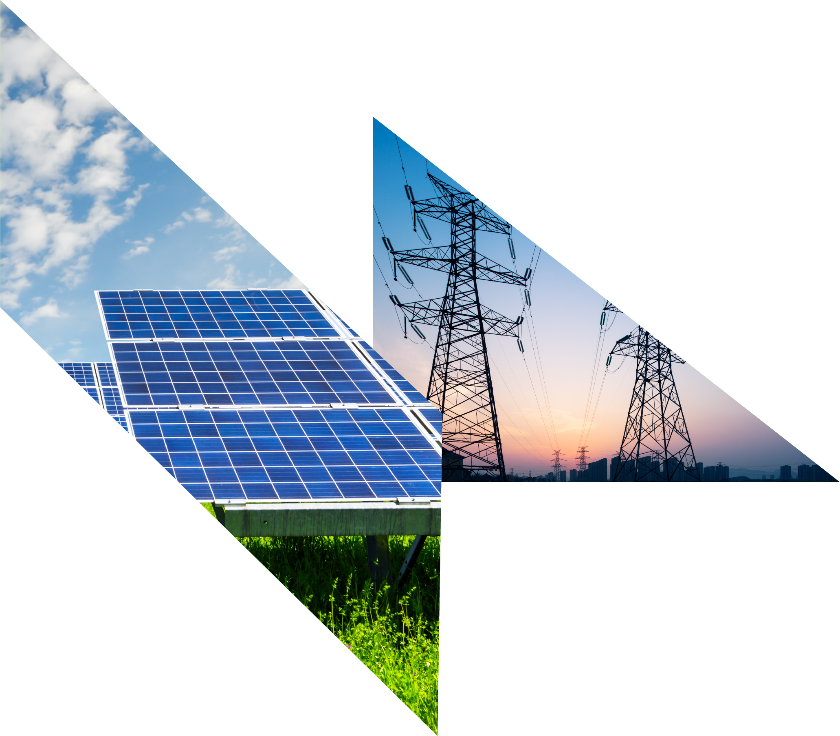 Desafios dos impactos
GARANTIA DA VIABILIDADE TÉCNICA,  ECONÔMICA E AMBIENTAL DO EMPREENDIMENTO – RECOMENDAÇÃO DE DESVIO:

Terras Indígenas;
Territórios Quilombolas;
Unidades de Conservação e Zonas de Amortecimento;
Cavidades naturais subterrâneas e áreas de influência;
Áreas de vegetação nativa;
Faixas marginais de cursos d´água, nascentes e encostas;
Sítios de reprodução e descanso de aves,  inclusive as migratórias;
Sítios arqueológicos e bens culturais acautelados;
Assentamentos rurais; Áreas militares;
Terrenos acidentados;
Áreas de turismo, lazer e de relevante beleza paisagística;
Corpos d’água de grande extensão;
Áreas urbanas e em processo de expansão urbana;
Concentrações habitacionais em ambiente rural ou áreas de benfeitorias rurais; 
Áreas úmidas, inundáveis e de solos susceptíveis à erosão ou à desertificação;
Entre outros.
Diretrizes e Legislação
CONSTITUIÇÃO FEDERAL, ARTIGOS 225 e 231;
PDEE 2032;
DIRETRIZES PARA ELABORAÇÃO DOS Rs;
PNMA – LEI 6938/80;
CONAMA 001/86;
CONAMA 237/97;
LEI COMPLEMENTAR 140/2011;
PORTARIA MMA 421/2011;
PORTARIA INTERMINISTERIAL 60/2015;
INSTRUÇÃO NORMATIVA FUNAI 02/2015;
PROTOCOLOS DE CONSULTAS QUANDO EXISTENTES;
INSTRUÇÃO NORMATIVA INCRA Nº 111/2021;
INSTRUÇÃO NORMATIVA IPHAN 001/2015;
OUTROS.
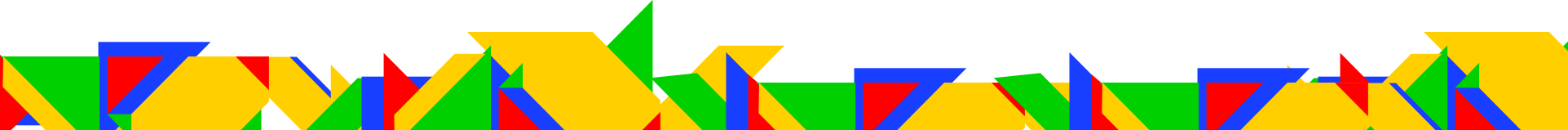 ARTICULAÇÃO INSTITUCIONAL
Solução de Conflitos
Ameaças à integridade da LT;
Grave lesão a ordem, a economia e a segurança pública.
Capacidade Instalada da Transmissão (Km)
500 kV
71.876 km
230 kV
69.987 km
600 kV (CC)
12.816 km
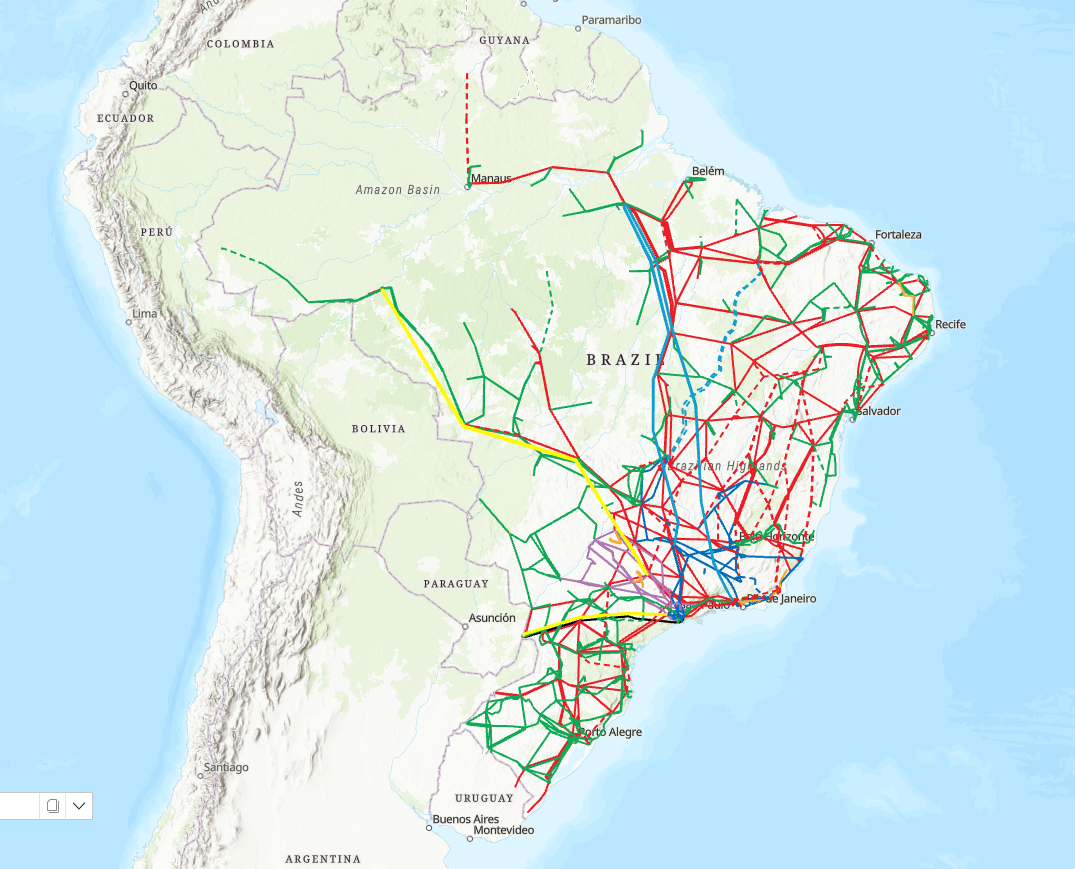 345 kV
10.903 km
800 kV (CC)
9.204 km
440 kV
6.935 km
750 kV 
2.683 km
Linhas de Transmissão
184.405 km
Fonte: SNEE/MME, nov/2023.
Fontes: ONS, MME e ANEEL
Expansão da Transmissão – Linhas de Transmissão (Km)
Expansão Prevista até 2027
14,4 Mil Km
Linhas de transmissão
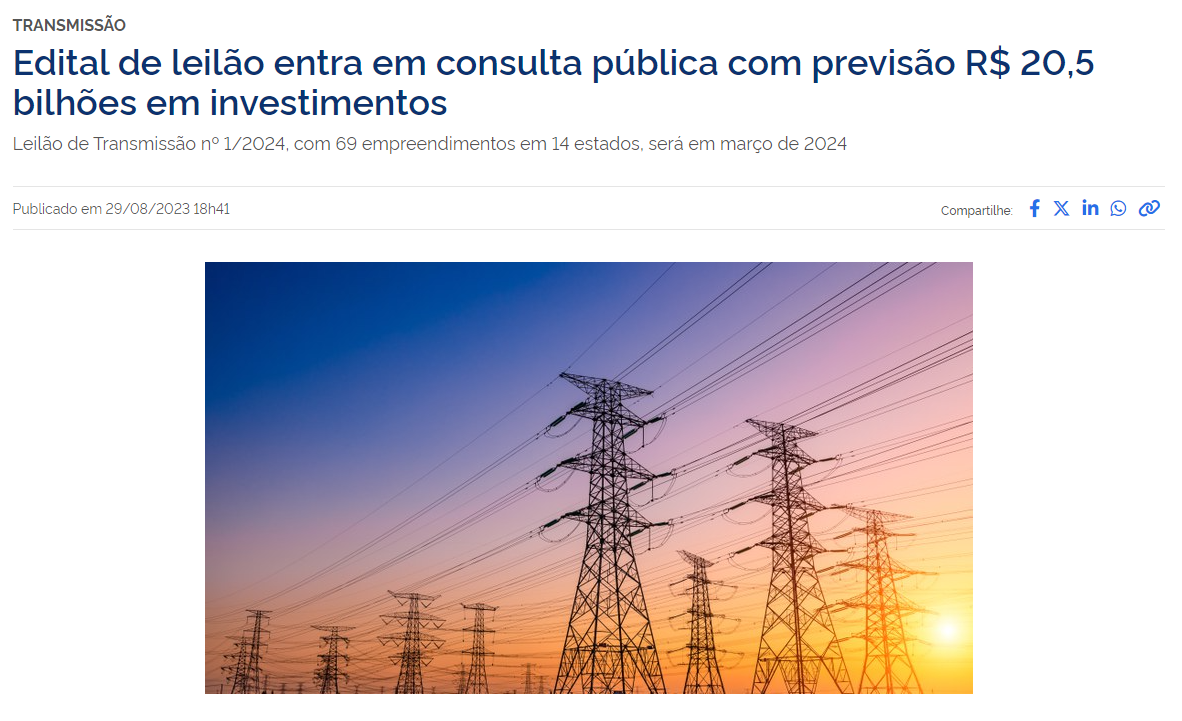 Leilão de Transmissão nº 1/2024 
Previsão de Investimentos
R$ 20,5 Bilhões
Transmissão
para Transição
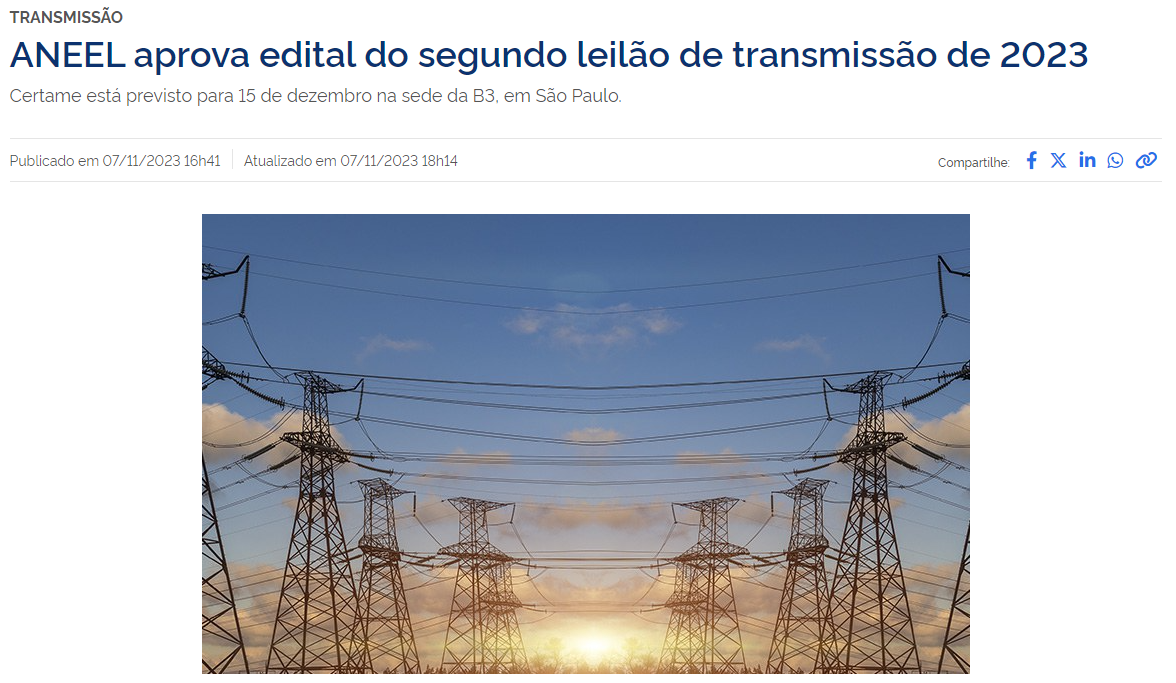 Leilão de Transmissão nº 2/2023 
Previsão de Investimentos
R$ 21,7 Bilhões
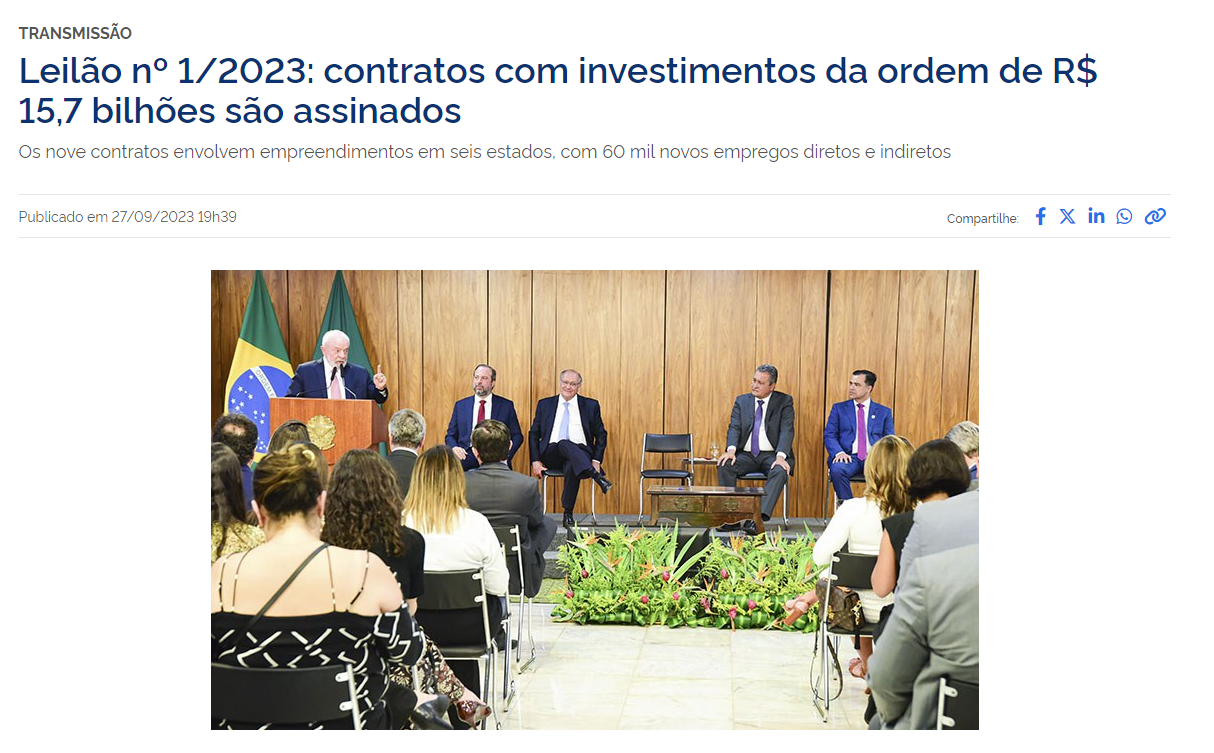 Grande número de novos empreendimentos e Investimentos volumosos nos Leilões de Transmissão.
Leilão de Transmissão nº 1/2023 
Investimentos de 
R$ 15,7 Bilhões
Fontes: BI Expansão da geração – MME/ANEEL
Fonte: DDOS/SNEE/MME, nov/2023.
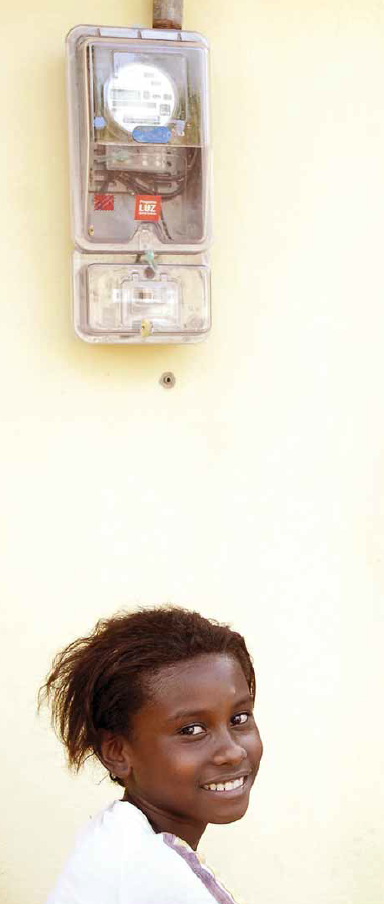 Programa de Universalização do Acesso à Energia Elétrica
Programa LUZ PARA TODOS
Luz para Todos
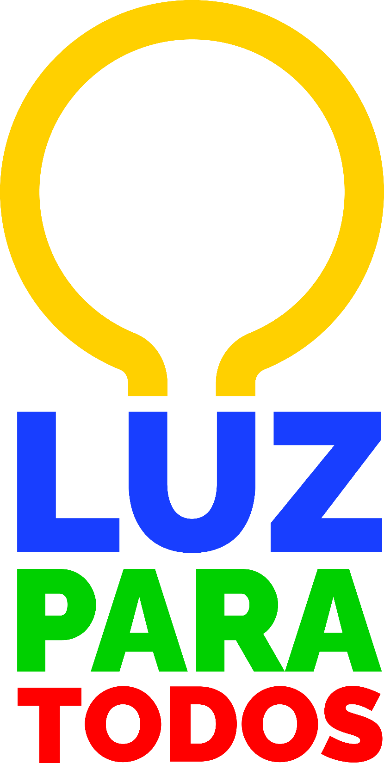 O Programa Nacional de Universalização do Acesso e Uso da Energia Elétrica - “LUZ PARA TODOS” tem o objetivo de fornecer o atendimento com energia elétrica à população do meio rural e à população residente em regiões remotas da Amazônia Legal que não possuem acesso ao serviço público de distribuição de energia elétrica.
Lançado em 2003 e relançado em 
agosto de 2023
Livro: Luz para Todos – Um marco histórico: 10 milhões de brasileiros saíram da escuridão
Programa de Universalização do Acesso à Energia Elétrica
Programa Luz para Todos
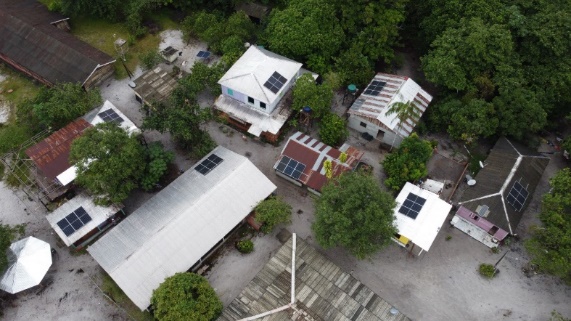 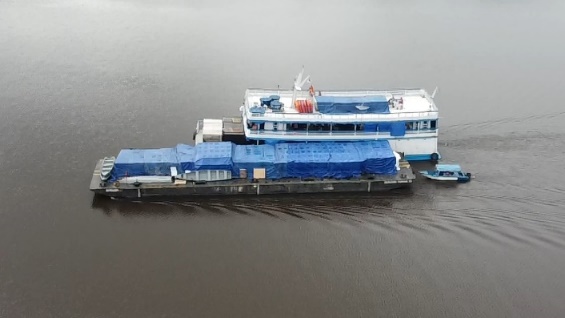 Objetivos
I - democratizar e viabilizar o acesso e o uso da energia elétrica à população residente no meio rural brasileiro e em regiões remotas da Amazônia Legal;
II - promover a sustentabilidade e a continuidade na prestação do serviço público de distribuição de energia elétrica;
III - reduzir as desigualdades sociais e regionais do País, promover a inclusão social e produtiva de comunidades vulneráveis, e promover a cidadania e a qualidade de vida no meio rural e em regiões remotas da Amazônia Legal, por meio do combate à pobreza energética;
Comunidade 3 Unidos – proximidade de Manaus - AM
IV - valorizar e respeitar a cultura dos povos indígenas, das comunidades quilombolas e das comunidades tradicionais, de modo a priorizar o seu atendimento pelo Programa;
V - incentivar a descarbonização energética da Amazônia Legal por meio da utilização de fontes de energia limpa e renovável para a geração de energia elétrica;
VI - respeitar o meio ambiente e o bioma Amazônia; e
VII - capacitar mão de obra local associada à prestação do serviço público de distribuição de energia elétrica em regiões remotas da Amazônia Legal.
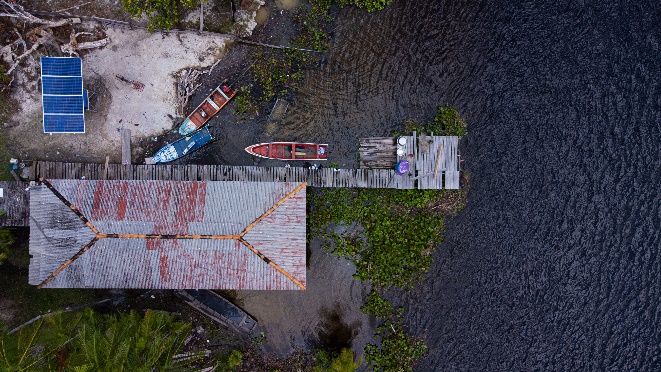 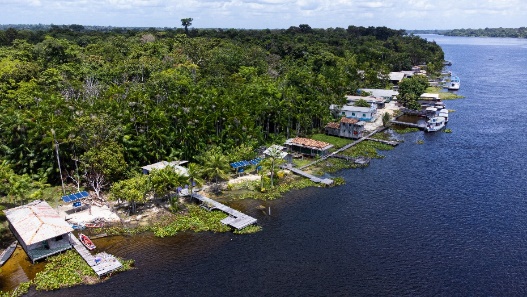 Município de Portel – Arquipélago do Marajó - PA
Programa de Universalização do Acesso à Energia Elétrica
Programa LUZ PARA TODOS – População do meio rural
Resultados
3,6 MILHÕES de famílias atendidas
NORDESTE
1.785.715
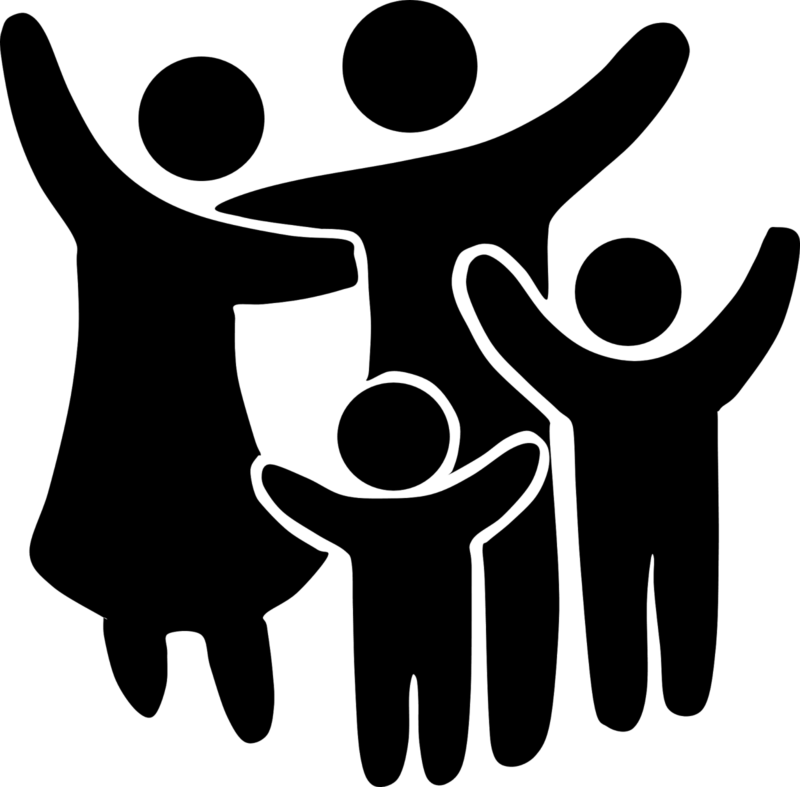 NORTE
906.034
RESULTADO - LPT
(2003 a abril de 2023)
17,1 milhões pessoas
3,6 milhões de famílias
17,2 MILHÕES de pessoas atendidas
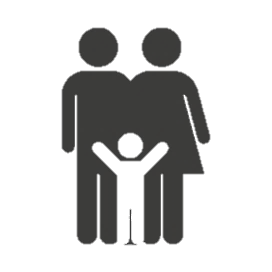 CENTRO-OESTE
250.723
24 BILHÕES R$ investidos
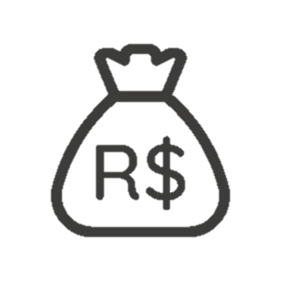 SUDESTE
502.805
SUL
216.100
Programa de Universalização do Acesso à Energia Elétrica
Programa LUZ PARA TODOS – População residente em regiões remotas da Amazônia Legal
Resultados
Roraima
23,3 MIL
famílias atendidas
Amapá
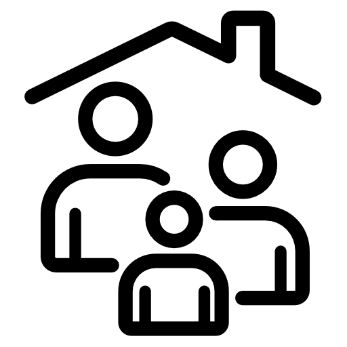 Amazonas
Pará
Maranhão
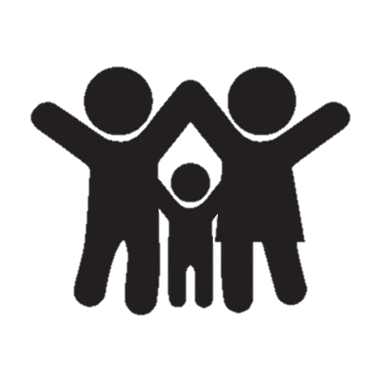 93,2 MIL
pessoas atendidas
Acre
Tocantins
Rondônia
Mato
Grosso
1,2 BILHÃO     R$ investido
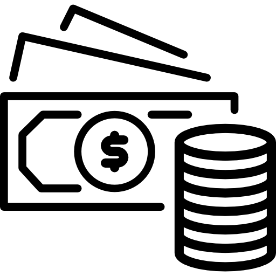 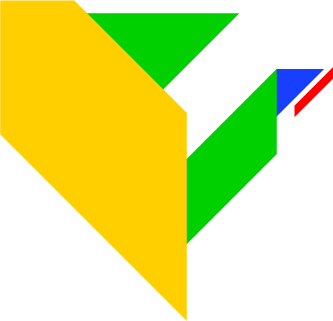 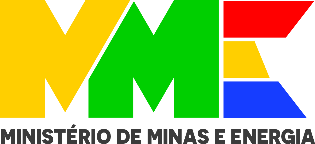 Obrigada
Rita Alves Silva
Subsecretária de Sustentabilidade Substituta
rita.silva@mme.gov.br
61 2032 5730 / 5731
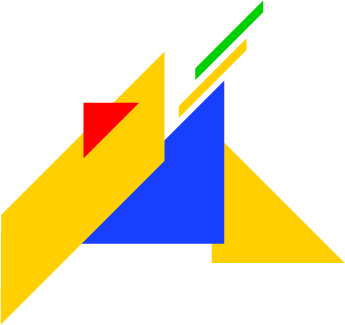 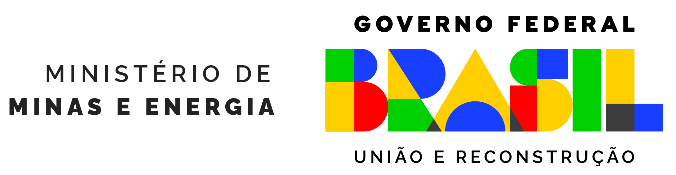